Week Four
Insert title here
Insert video here
[Speaker Notes: The Self-Denial 2024 videos can be found at https://www.salvationist.org.uk/resources/key-dates/self-denial-resources.]
Prayer Points
Poverty in South America
Floods in Uruguay
Bible club
Soup of love
Generosity of local businesses supporting The Salvation Army
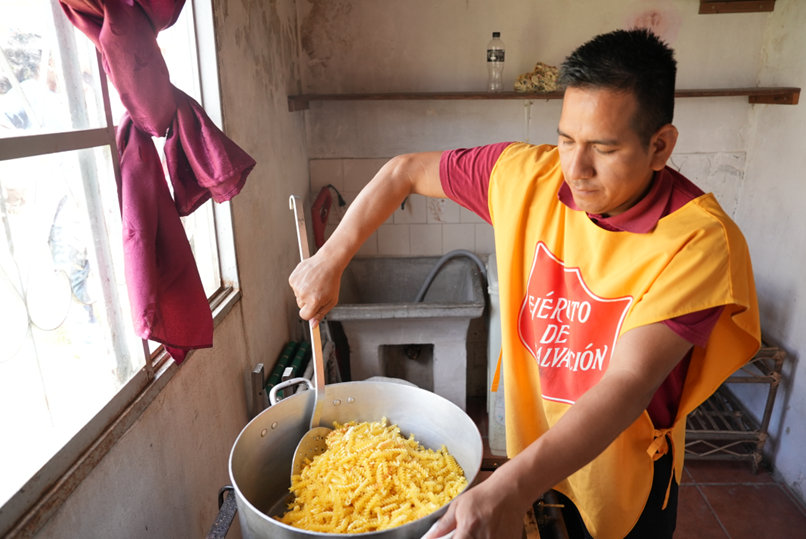 [Speaker Notes: Create a visual display using a folded set of clothes, a pair of shoes and some tins. To us, this might not look like a lot but some people rely on the generosity of strangers for this to be available to them. Perhaps over these few weeks, you have stopped yourself from buying a new outfit or a takeaway and decided to donate to the Self-Denial Appeal. Take some time to stop and remember that these small changes can create a big difference. Spend some time in prayer this week using the prayer points on the screen and remember to thank God for all we have.]